UN Regional Workshop on 2020 World Programme on Population and Housing CensusesCensus Geospatial Programme: Kenyan Experience	 Dar-es-Salaam, Tanzania,                 29 May-1 June 2017
Emma Akelo Odhiambo
Kenya National Bureau of Statistics
P.O Box 30266-00100
Nairobi
Email: eodhiambo@knbs.or.ke
Outline
Background
Planning the  census mapping processes
National Census Geography
Enumeration Areas 
Development  and Maintenance of  geospatial infrastructure
Cost of Geospatial technology
Benefits of Geospatial technology
Challenges
2
Background
Kenya has conducted 7 censuses in 1948, 1962, 1969, 1979, 1989, 1999 and 2009. 
The next is scheduled for August, 2019
Conducting a Census is a spatial undertaking 
Geospatial technologies is essential in the three phases of census undertaking.
Background …
In1948, 1969, 1979 and 1989 census mapping methods were manual. 
Use of prismatic compasses, sketching and drafting of enumeration area maps were achieved manually. 
In1999 geospatial technology (GIS and GPS)was introduced
2009 Census fully embraced the use of geospatial technology    (GIS, GPS and aerial photographs for major urban areas).
Background…
The following are being used to delineate Enumeration areas for the  2019 KPHC :
    Geographic Information Systems 
    Smartphones with in-built GPS 
    Satellite imagery (rural areas) 
    Aerial photographs (urban areas)
Planning and Implementing a Census Geospatial Programme
Census project proposal outlines various activities to be implemented 	including geospatial ones
      	Development and testing of mapping tools and methodology 	
      	Piloting and finalization of  geospatial mapping tools and 	methodology
      	Rolling out delineation of enumeration areas in the whole country
      	Map production for enumeration
      	Dissemination
Planning the  Census processes using geospatial tools
Factors to being considered:
UN recommendations
Technical/human resource capacity
   Staffing levels
   Collaboration with other agencies
   Cost implication
   Time implication
Methodology
  Software and hardware
    Products to be  generated 
    Accuracy of the products
    Designing of geospatial 	database
     Availability of base maps 	for    	mapping
Managerial Consideration in Developing geospatial infrastructure
Needs Assessment: is undertaken to assess the capacity and preparedness to undertake cartographic mapping in terms of:
Human resource (capacity and numbers)
Equipment (vehicles, hardware, IT gadgets)
Software (e.g. Applications, licenses)
Base maps
Office space
Maintenance of software and equipment
Licenses
Managerial Consideration in Development of  geospatial infrastructure
Revamping the GIS Laboratory: to ensure that efficient and high quality maps are produced.
Capacity Building: The strategies  employed here include: 
In-house training (data collection)
short and long term courses (3 months training GIS/GPS- RCMRD; 18 months on cartography- local and international)
technical assistance from experts (US census Bureau, ESRI)
Benchmarking in countries that have used similar methodology
Managerial Consideration in Development of  geospatial infrastructure
Collaboration with other institutions: to harmonize the relevant methodologies with a view to benefit 	from the experiences and best practices  in various aspects of geo-spatial technology.(Survey of Kenya, Independent Electoral Boundary Commission, DRSRS RCMRD)
Contracting out: To help in completing the scheduled activities within the planned period (when necessary) ESRI on software, aerial and satellite imagery
Defining the National Census Geography
Census geography describes the subdivision of the country into geographical units for the purposes of the census. 
There are two major uses of  a census geography:
To facilitate the organization and management of the census itself;
To provide an appropriate framework for the publication and 	       dissemination of disaggregated census statistics which meet users’ needs.
In defining the national census  geography, the following are taken into consideration: administrative and political structures  as well as users needs
Defining the National Census Geography…
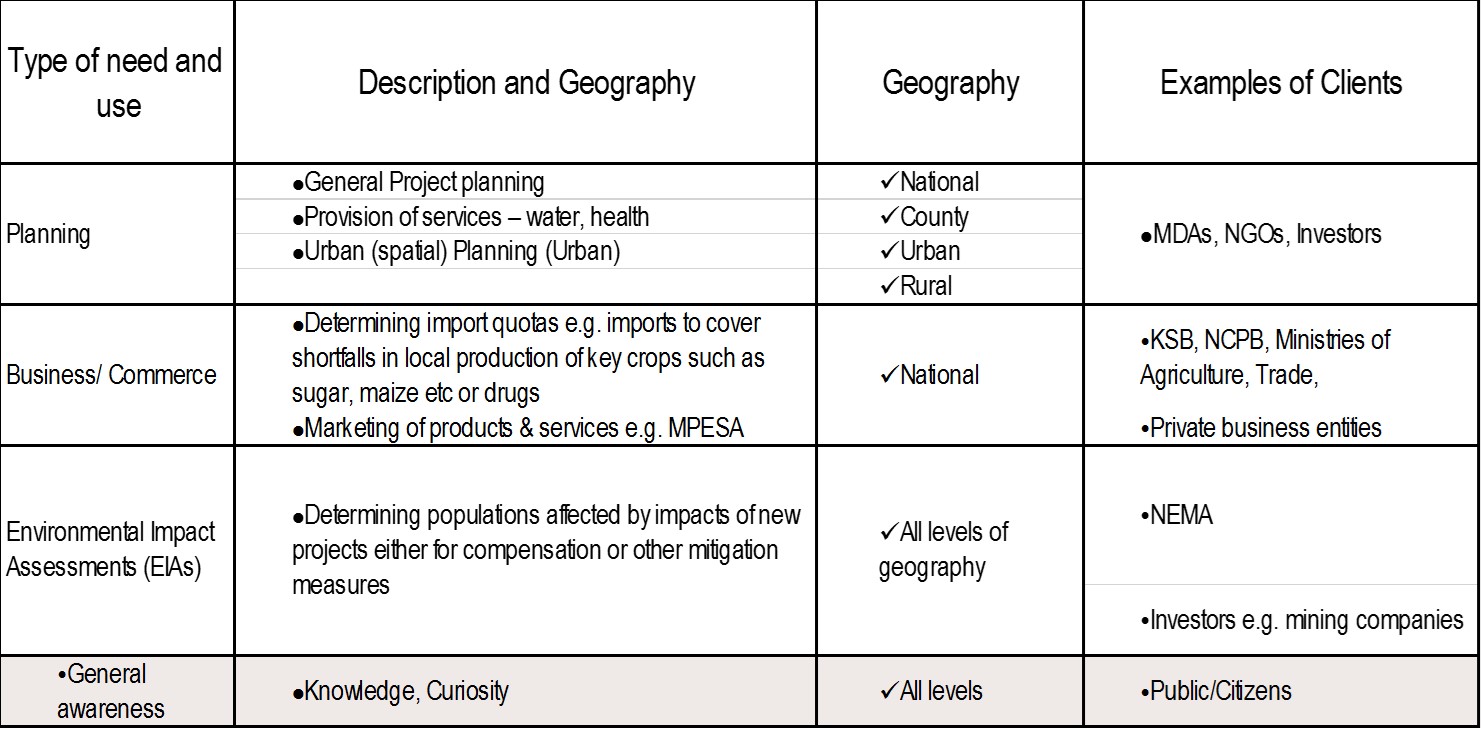 Defining the National Census Geography…Geographic Structure
Constructing Enumeration Areas (EAs)
Factors considered when constructing an Enumeration Area (EA):
Follow administrative hierarchy
Village and administrative boundaries (no overlapping )
Size (number of Households average 100; range 50 to 149)
Physical features to form EA boundary( hydrology,   communication, etc.)
Terrain
Vastness
Cost of investing in geospatial technology
About 15 % of the census budget is used  for census geospatial programme 
System design
Hardware and software acquisition 
Human resource (capacity and numbers)
Outsourced services
Geo-database design
Cost of investing in geospatial technology…
Transitional costs: digitization etc.
Data acquisition and capture
Quality control
System maintenance and 
Product development
Benefits of investing in geospatial technology
Time saving in some of the processes e.g production of duplicate maps
Long term cost saving 
Improved accuracy and quality of maps
Credibility of map products
	identification of gaps and overlaps
Tracking and monitoring of work  progress
Enriched dissemination  of census results
Mji Kumi initiative – improved Security
Enhanced data manipulation   	  (integration, Querying, computation of areas etc.)
Better service delivery 
Improved consistency 
Improved analysis  at various levels
Improved data sharing 
Availability of georeferenced data for informed policy formulation
Capacity building achieved for many
Institutional, organizational and technological challenges in census mapping operations
Institutional
Lack of a central co-coordinating agency for both spatial and attribute data
Standardization of  collection and management of geographical     information 
Lack of geo referenced spatial data
Geo spatial data is scattered in various institutions
Lack of clear dissemination policy on geospatial data & sharing amongst  institutions
Varying definitions for urban, peri-urban and rural
Institutional, organizational and technological challenges with census mapping operations…
Organizational : 
Slow uptake of emerging technologies

Bureaucracy (flow of funds, procurement procedures)
Institutional, organizational and technological challenges with census mapping operations…
Technical 
Hardware reliability and software compatibility
Limitation in sharing the GIS software due to license restrictions
High cost of data collection and capture
Compatibility of data from different sources
The choice of the most suitable mapping application
Conclusion
The initial cost of implementing geospatial  technology may be high; 	however, the long term benefits overweigh the costs, hence use of 	technology is unavoidable 
       The benefits of implementing geospatial technology greatly depend on 	proper planning and  timely execution of the project activities
Enumeration Areas in  Agricultural Areas
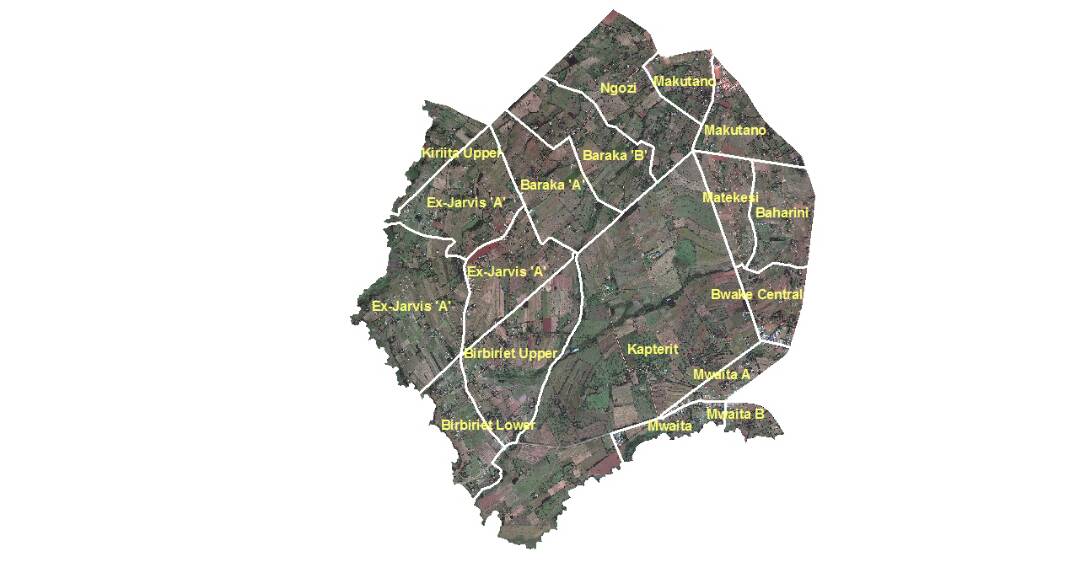 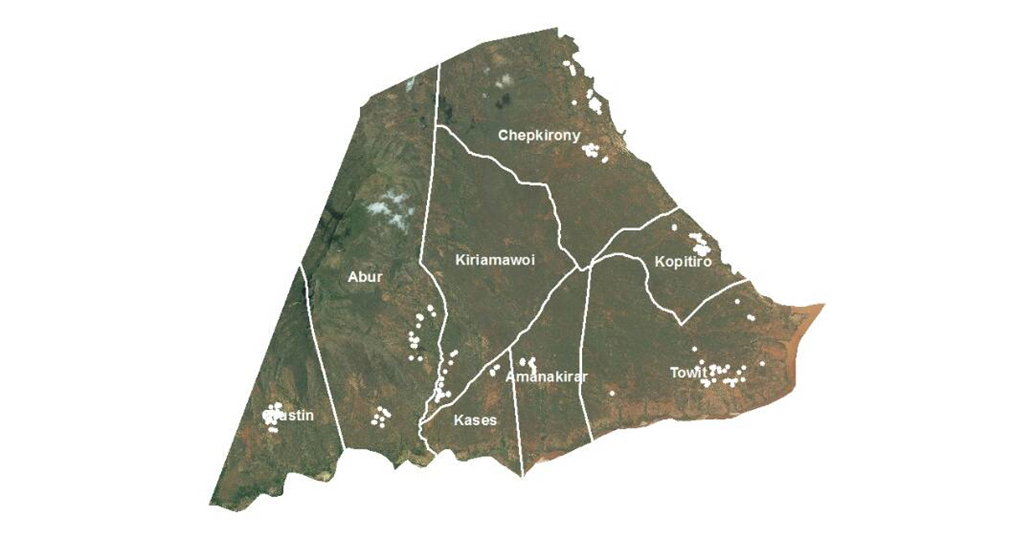 Enumeration in Hilly Terrain- North Pokot
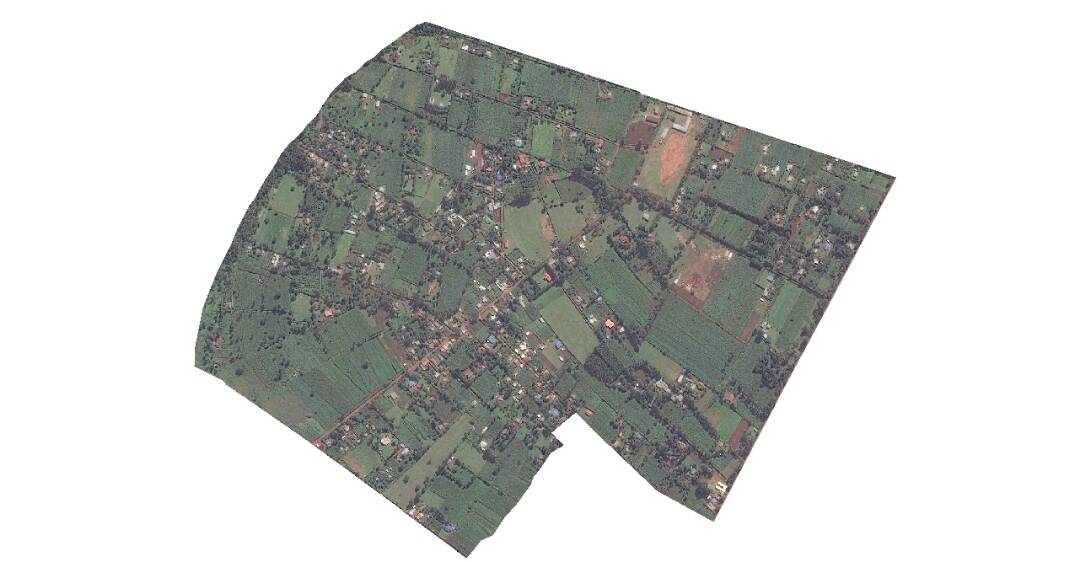 B: Enumeration Areas: with Homestead Coordinates
Points are picked using a smart phone, the points and all the data are sent to the server. Points are down loaded and organized and mapped in a GIS system Each mapping assistant is able to cover one EA  in  rural areas and two in Urban areas
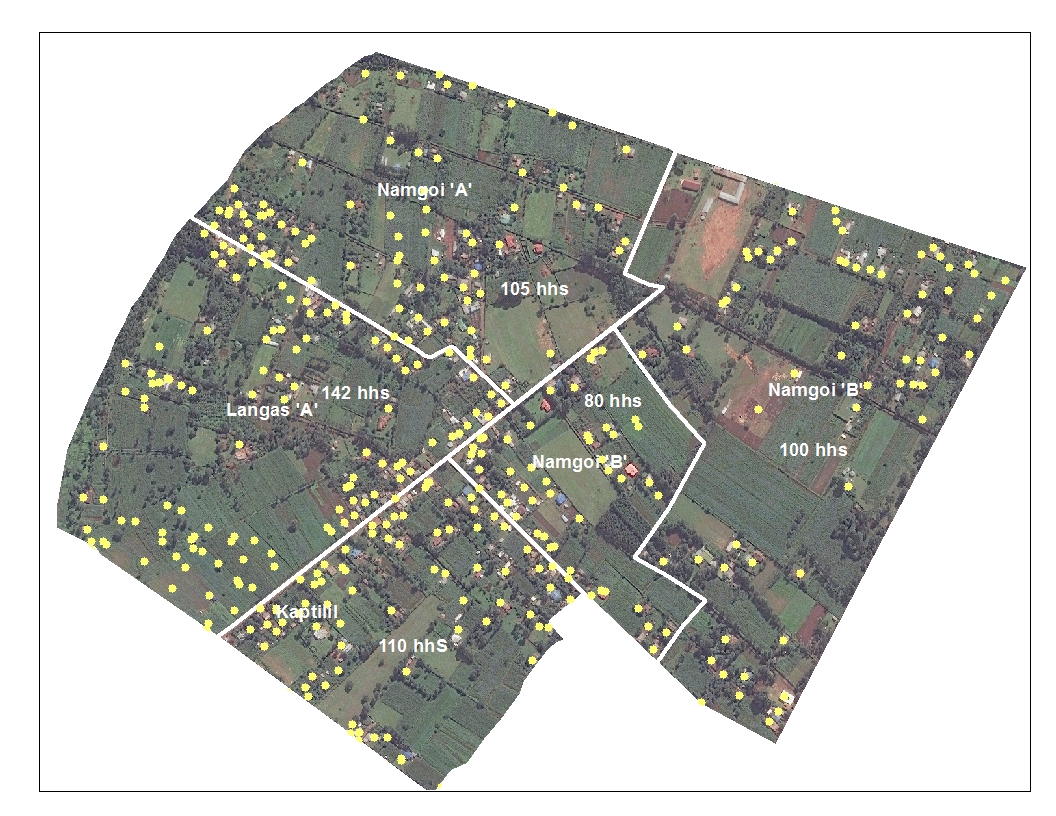 A: Satellite Imagery before plotting Household coordinates
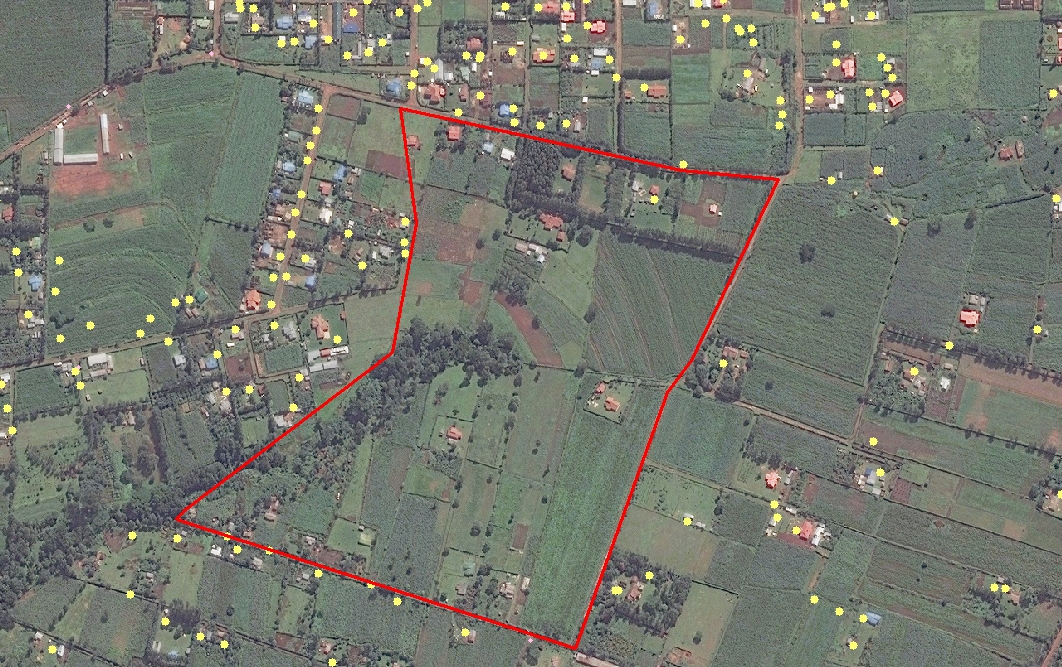 Monitoring of field work
Imagery is used to check on coverage – overlaps or gaps  as shown in the area marked in red

The system is also used to monitor output of each mapping assistant on a daily basis
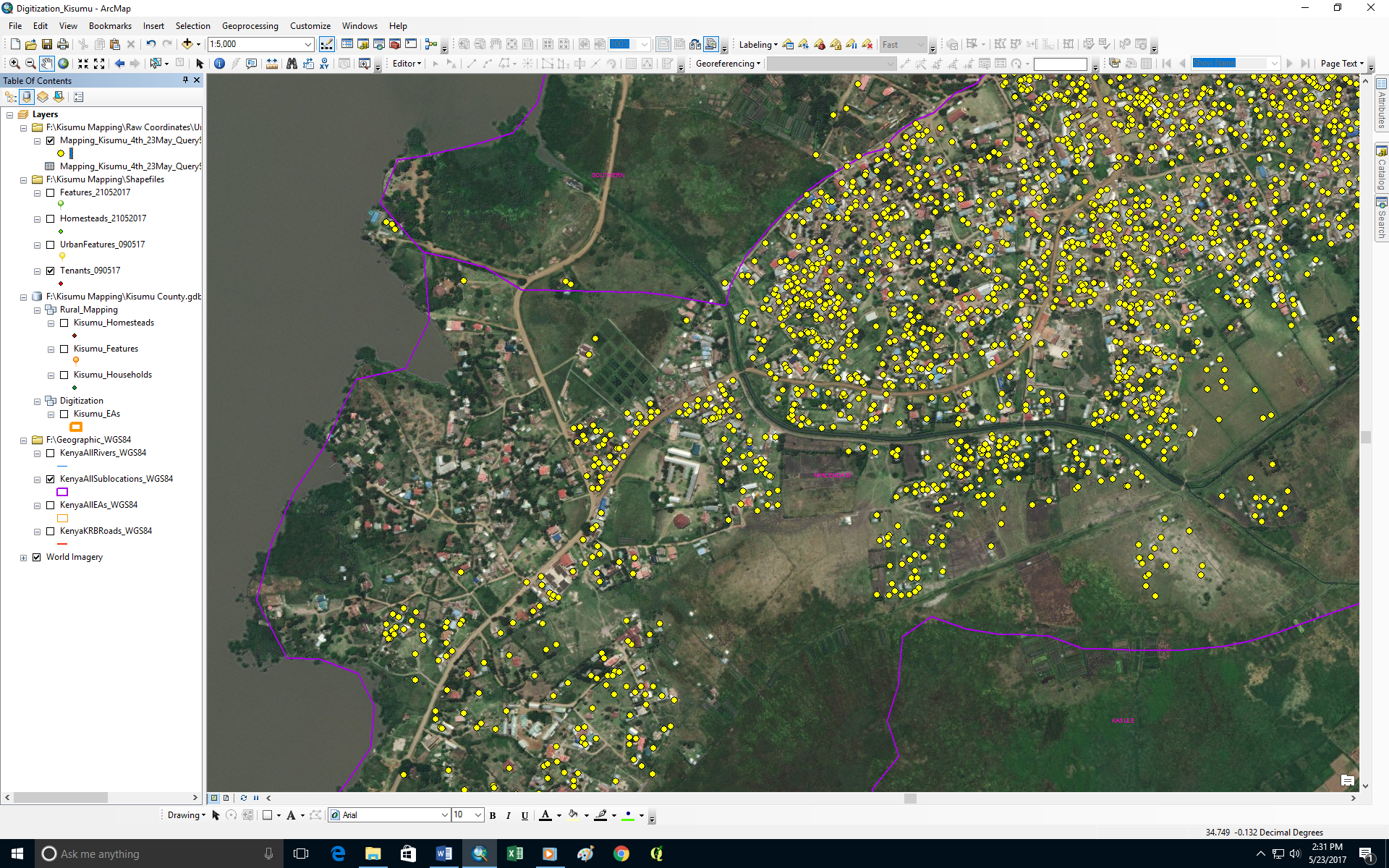 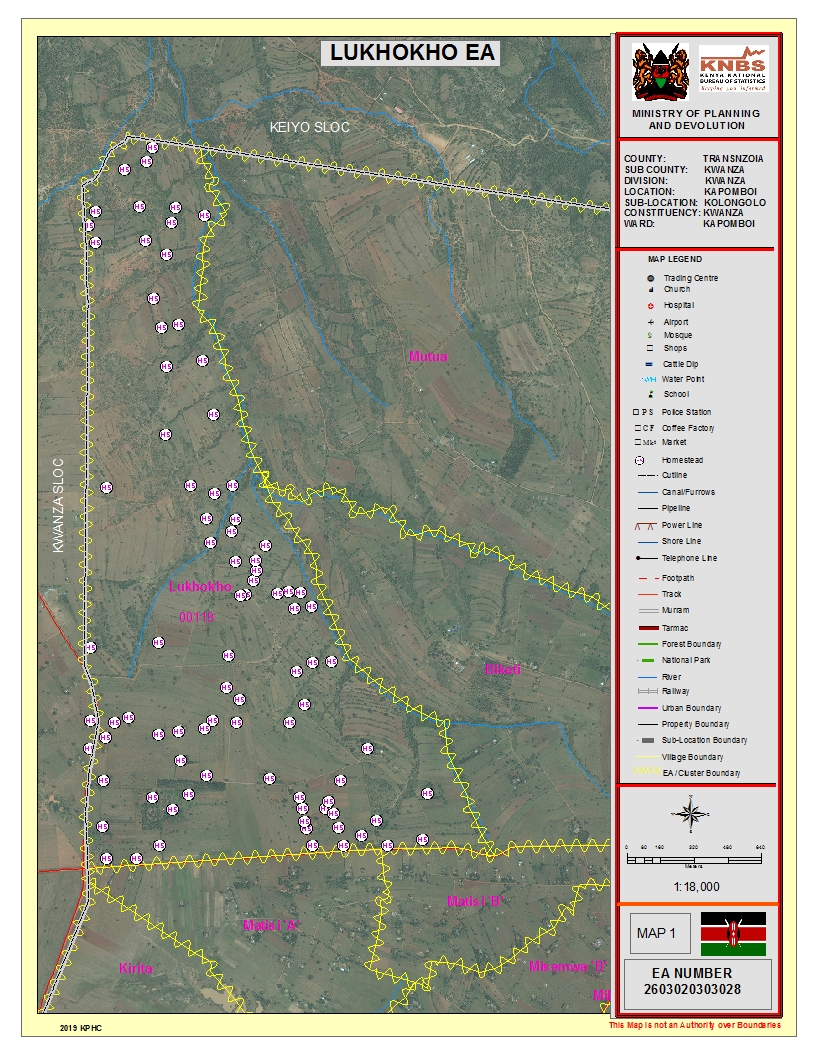 Final Enumeration Area Maps